Kindergarten Aprendizaje Virtual 2020
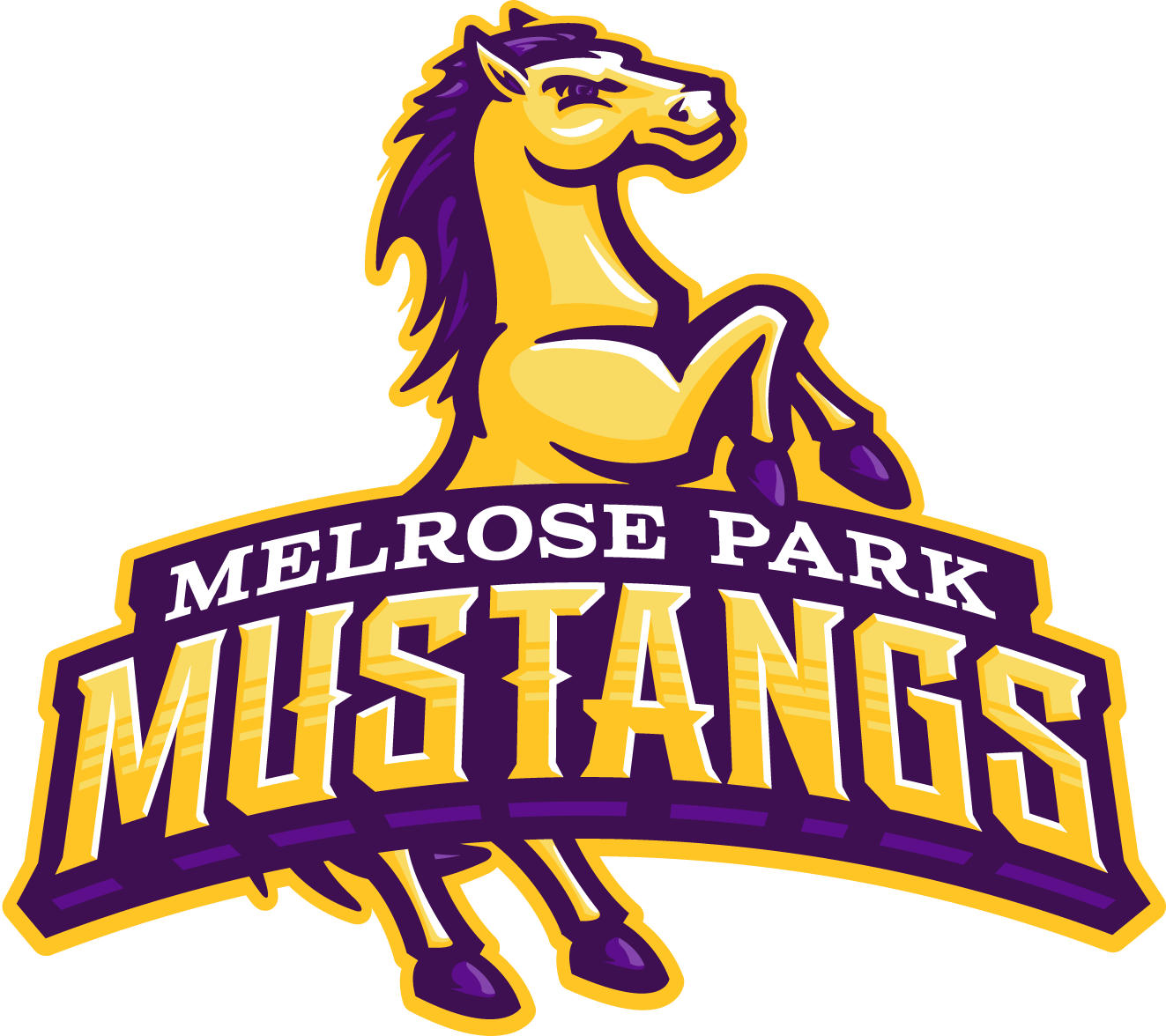 Escuela Elementaría Melrose ParkAgosto 21, 2020 10:00 a.m.- 10:30 a.m.

Dr. Sherri Rodriguez, Directora
Ms. Melissa Sepulveda, Asist. De la Directora
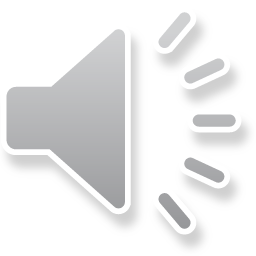 ¡Estamos Felices Que Usted Este Aquí!
Bienvenidos Padres!
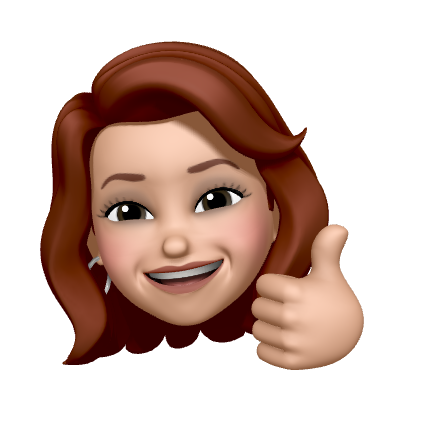 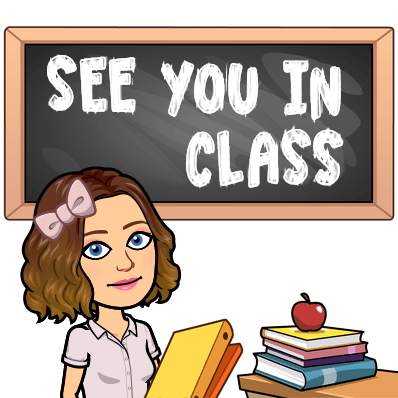 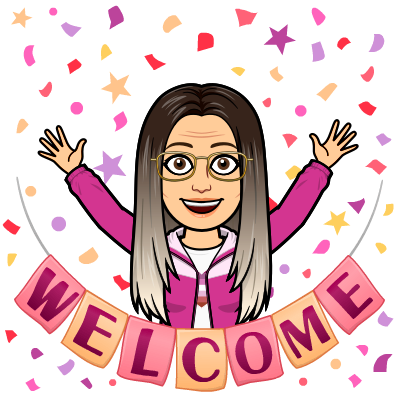 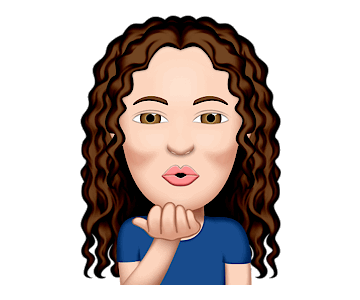 Mrs. Negron
Mrs. Kabat-Gonzales
Mrs. Lascola
Mrs. Fernandez
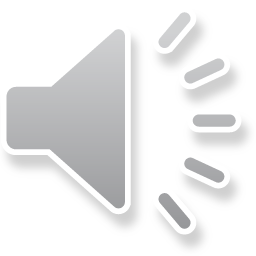 Tecnología y Suministros
Los estudiantes deben tener suministros básicos en cada casa para aprender como: crayones, papel, lápiz, tijera.
Todos los estudiantes K. van a recibir  iPads.
Estudiantes van a recibir materiales consumibles como libros de texto, libros de trabajo, etc.
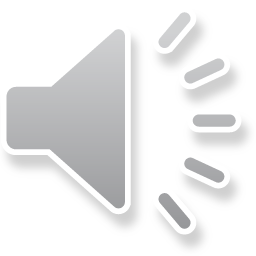 Comunicación
Diariamente tendrán lecciones a través de la aplicación zoom.
La comunicación regular será enviada por maestros, directores y el Distrito utilizando(zoom,  e-mail, websites, Class Dojo)
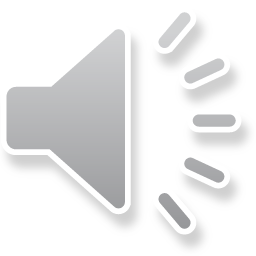 Conexión Estudiantil
HORARIO DIARIO (K): 9:00am-2:20 pm (excepto miércoles) 
Primer día será 8-24-20 (ESPERE POR LA INVITACION DE ZOOM)
Los maestros compartirán horarios específicos . Un mínimo de 5 horas de aprendizaje diariamente. Habrá descansos durante el día. Los horarios diarios incluirán un balance de actividades en línea y desconectados
Al final del día las maestras tendrán horario de oficina para cualquier ayuda adicional.
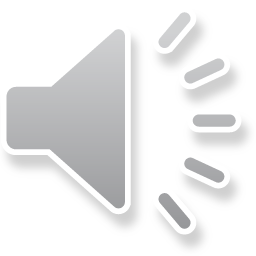 Apoyo
El distrito proporcionara sesiones de capacitación para padres/cuidadores sobre todas las herramientas en línea utilizadas durante el aprendizaje remoto.
Los trabajadores sociales, consejeros y enfermeras continuaran estando disponible para estudiantes y familias. 
Se continuara distribuyendo las comidas para llevar los días lunes de 9:30AM – 1:30PM.
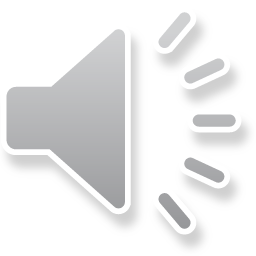 ¡Muchas Gracias! Esperamos darle la bienvenida de nuevo pronto!
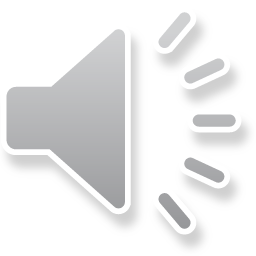